Pit 4 Beroepsinterventies
W19
Periode 4
Les 6
Terugblik vorige les – Stap 5 onderzoek fase 2
Kies één interventie gericht op jouw casus en ga onderzoeken:
Hoe deze interventie werkt (hoe lang duurt de interventie?, wie is erbij betrokken?, wie voert de interventie uit?)
Hoe je deze toepast (welke stappen zet je?)
Wanneer je deze kunt toepassen (wat voor probleem/hulpvraag?)
Of deze interventie aansluit bij de visie van je stageplaats 

Zijn er nog vragen over de stap van vorige week?
Hoe is dat gegaan? Hoe ging dat?
Vandaag - Stap 6 casus
Interventie toepassen op de casus
Volg de stappen van jouw gekozen interventie (vorige les)
Beschrijf de stappen (vorige les uitgewerkt)
Beschrijf wát je doet bij elke stap 

Voorbeeld stap van een interventie
Stap 1 = in gesprek gaan met de cliënt en de hulpvraag verduidelijken
Voorbeeld stap toepassen op de casus
Stap 1 = in gesprek gaan met Jantje over haar hulpvraag ……
Aan de slag
10 min voor het einde van de les terug op Skype

Aan het eind van de les de vragen over de interventie beantwoord inleveren via de mail bij Dana & Myrthe
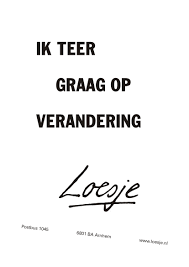